Храм Неба 天壇Tiāntán
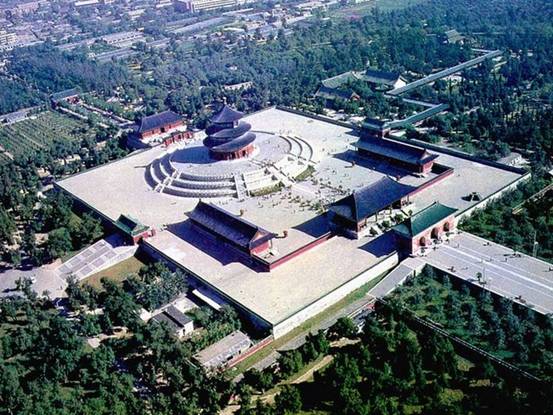 Самый большой культурный Храм в мире. 
Храм Неба занимает площадь 270 га. И больше Гугуна в 4 раза.
Храм Неба существует более 500 лет.
Алтарь Неба 圜丘坛
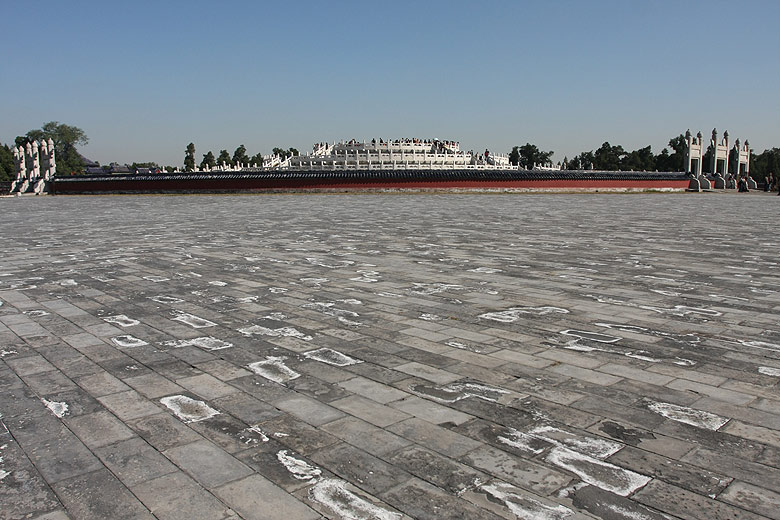 Воздвигнут в 1530 году и перестроен в 1749 году.
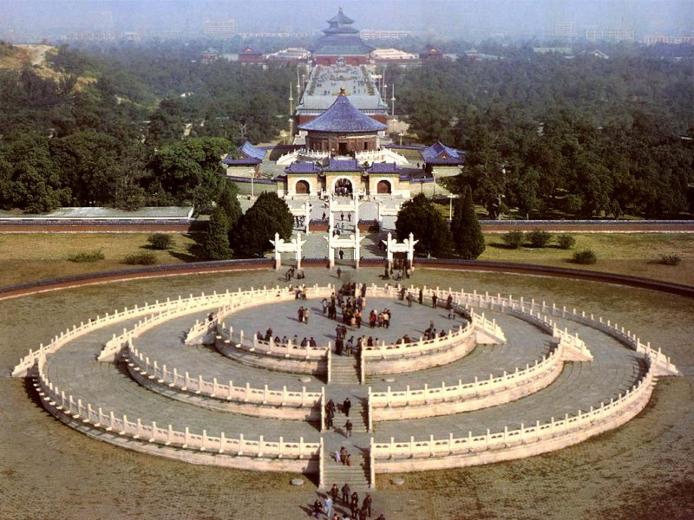 Алтарь Юаньцютань-– круглая трехступенчатая терраса, выложенная из белоснежных мраморных плит.
"Тяньсиньши"
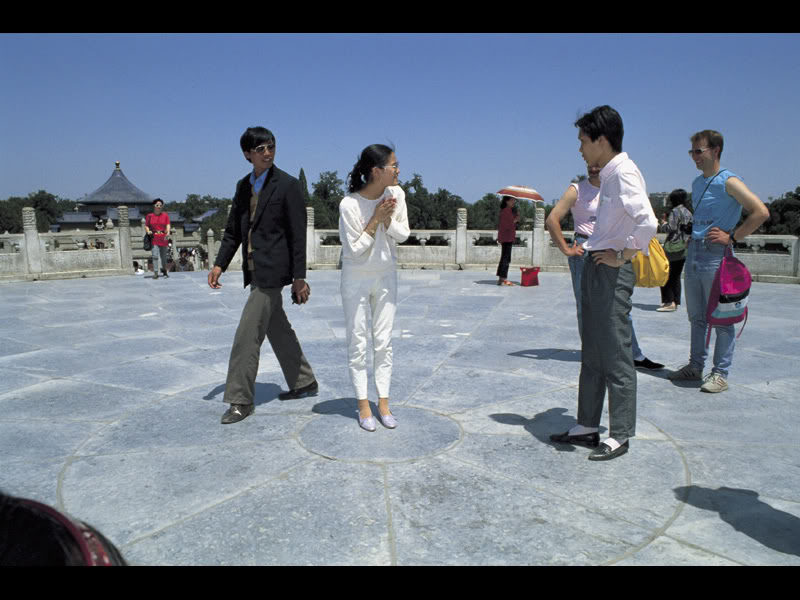 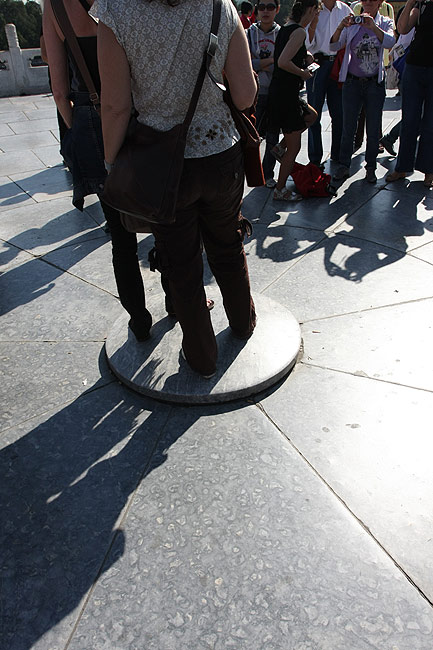 Круглая каменная плита в центре верхнего яруса Юаньцютань. Если встать на нее и шепотом произнести слова, то звук заметно усиливается.
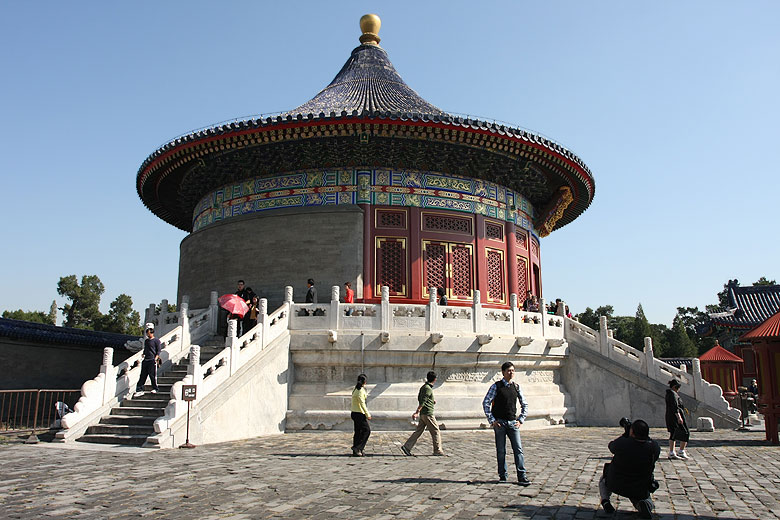 Императорский Небосвод (Хуанцюнюй), или «Храм Небесного Величия»
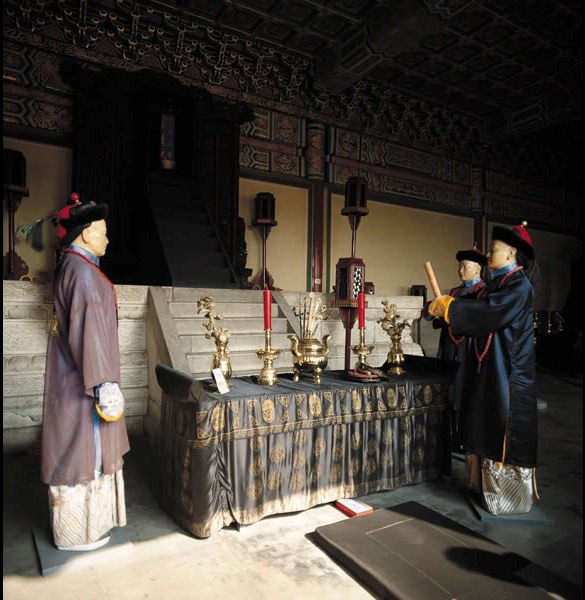 Зрелище поклонения императора Небу
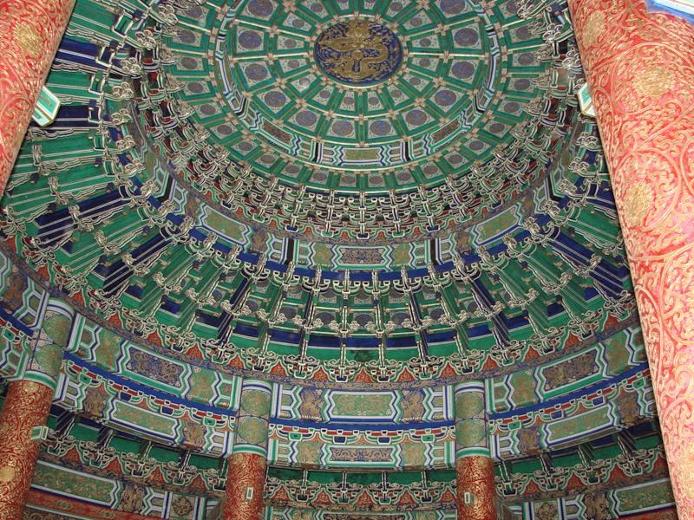 На потолке Хуанцюнюй нарисован золотой дракон, вокруг – 360 маленьких драконов
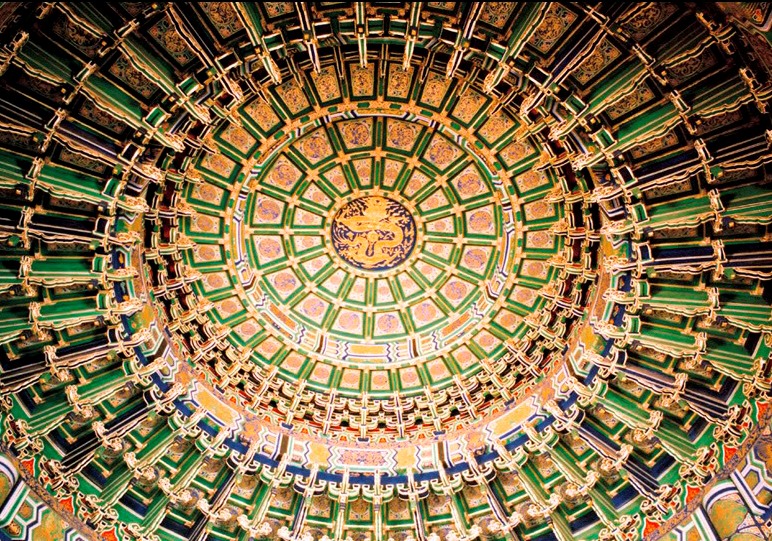 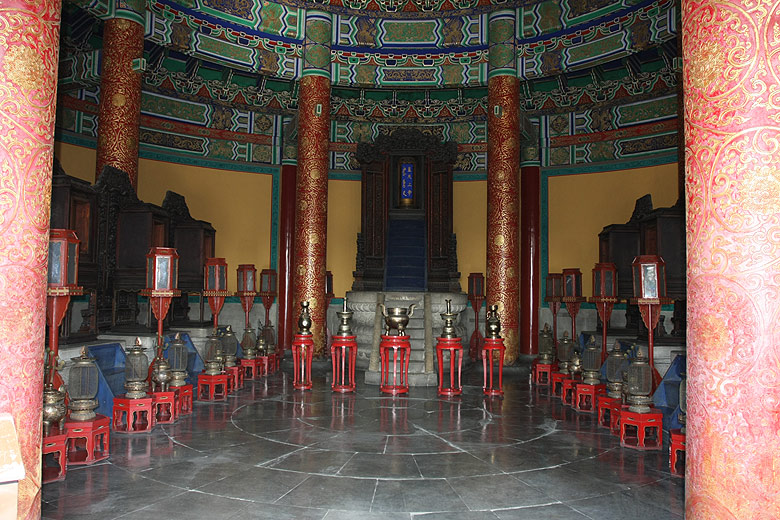 Стена Эха 回音壁 Хуэйиньби
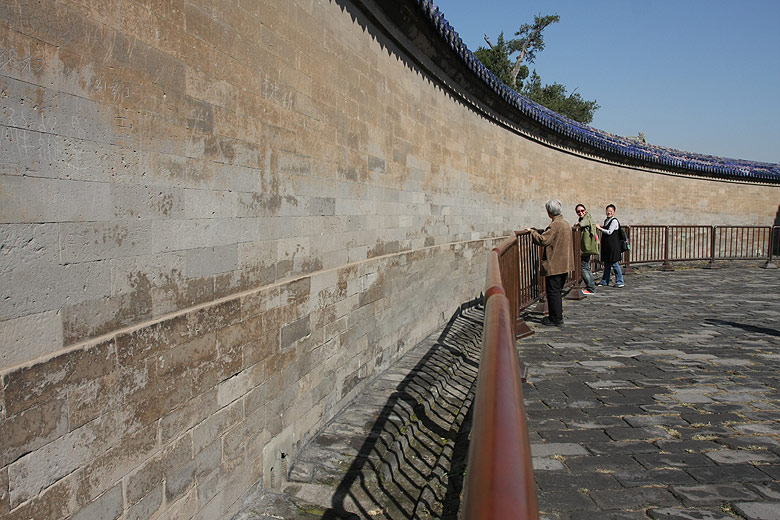 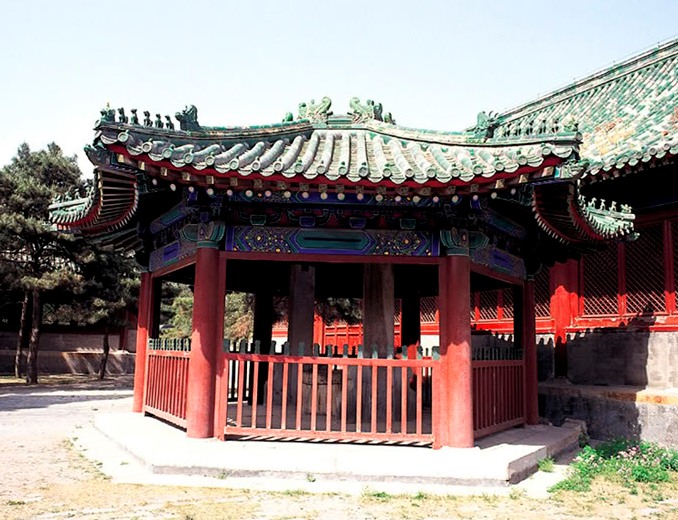 Колодец «Сладких струй». Вода специально шла для приготовления пирожных к столу императора
Циняньдянь 祈年殿 «Храм Богатого Урожая»
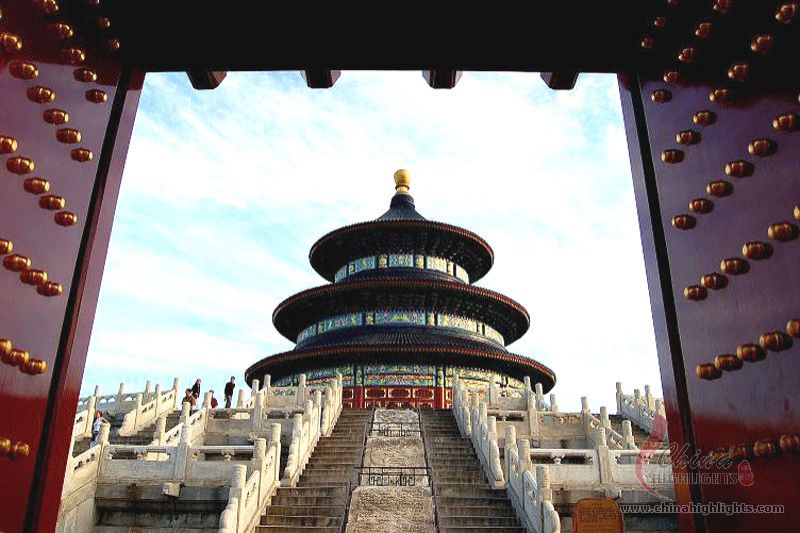 «Зал жатвенных молитв»
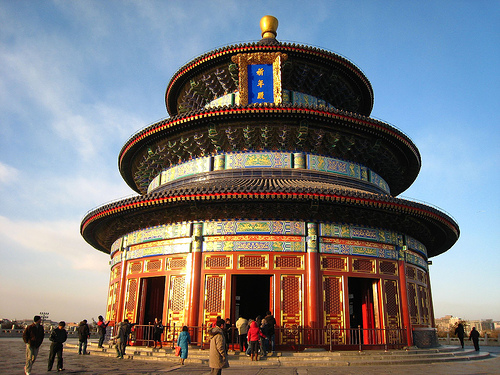 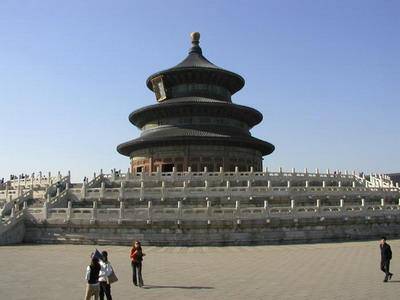 Был построен 
в 1420 году
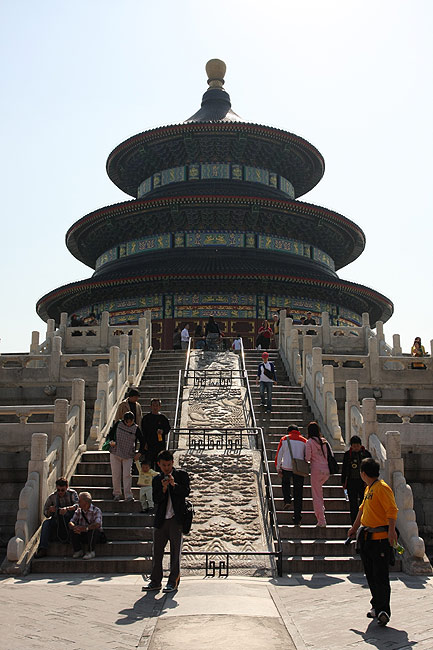 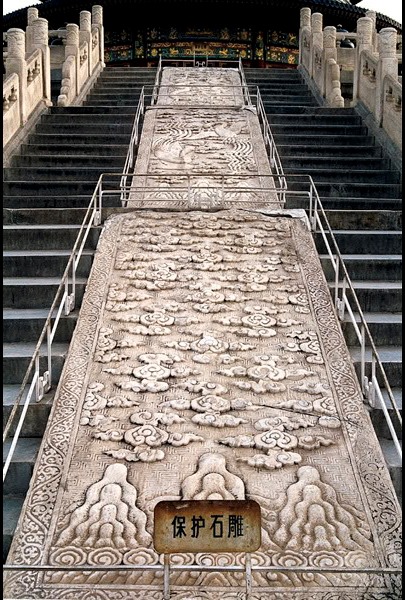 Изящная барельефная композиция на башне Циняньдянь сверху вниз: «два дракона с горами и морем», «два феникса с горами и морем» и «облака с горами и морем»
Рисунок «Молитва императора Небу»
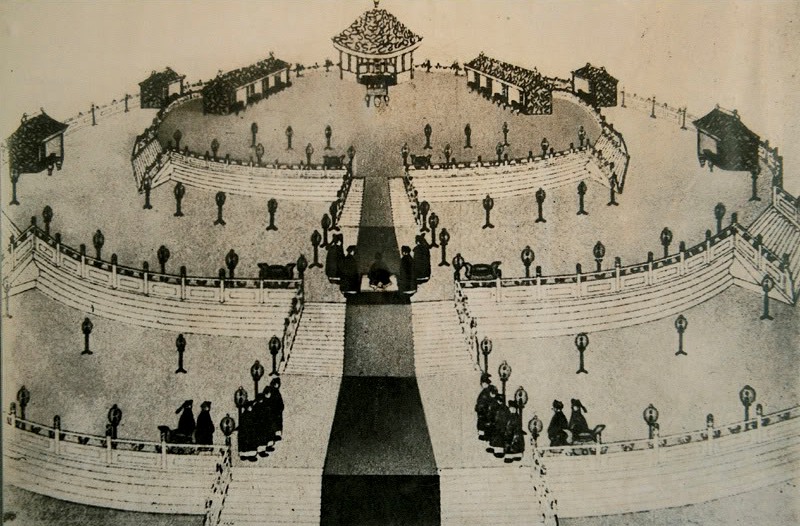 Одним из самых важных подношений богам являлся Цанби (Cangbi) - синий нефрит круглой формы, что соответствовало представлениям о Боге Неба в древнем Китае - небо круглое и синее.
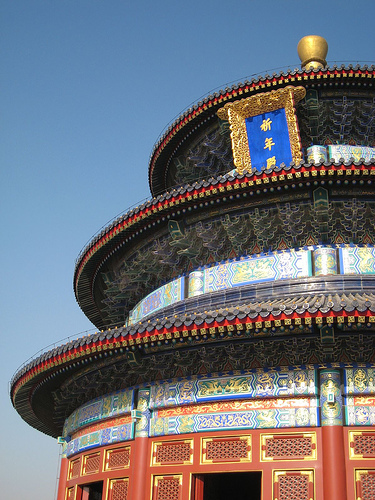 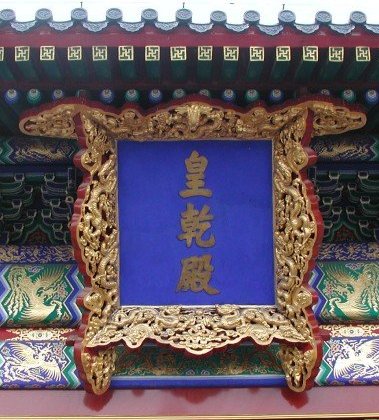 Цанби использовалось во время зимнего солнцестояния. Император должен был положить его на кусок шелка, затем положить их вместе в круглую бамбуковую корзину и предложить Богу.
Дворец Воздержания 斋宫Чжайгун
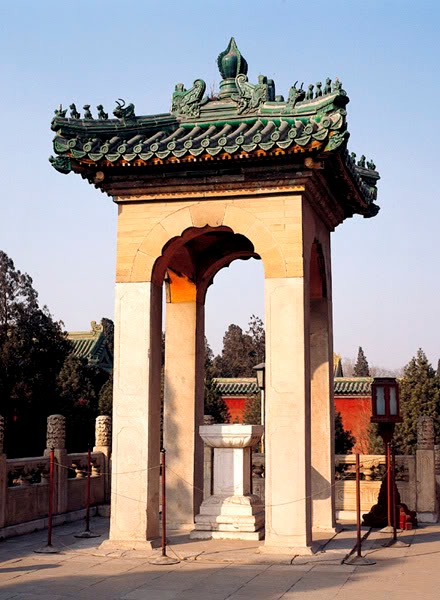 Беседка Дракона в павильоне Чжайгун
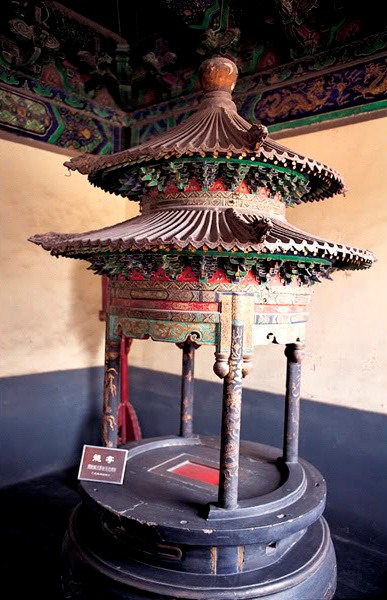 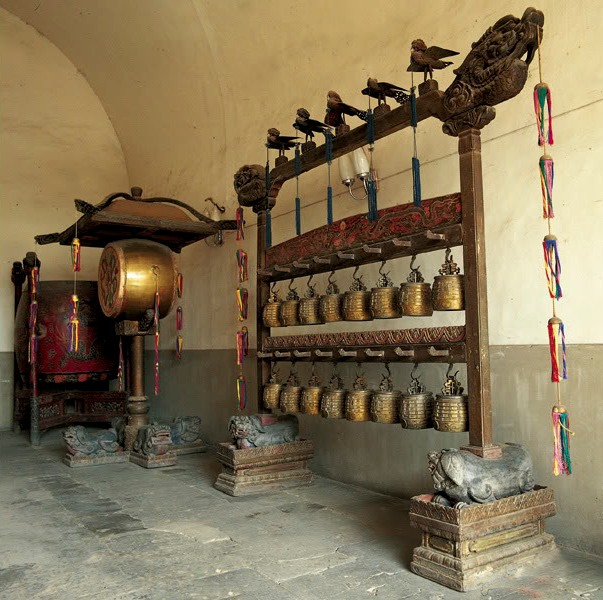 Музыкальные колокола в зале Чжайгуна.
Беседка бронзовых фигур перед павильоном Чжайгун
Офис Небесной Музыки
Зал Собранного Счастья
Зал Выдающегося Защитника
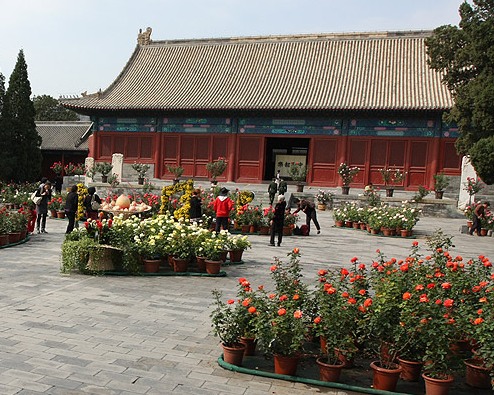 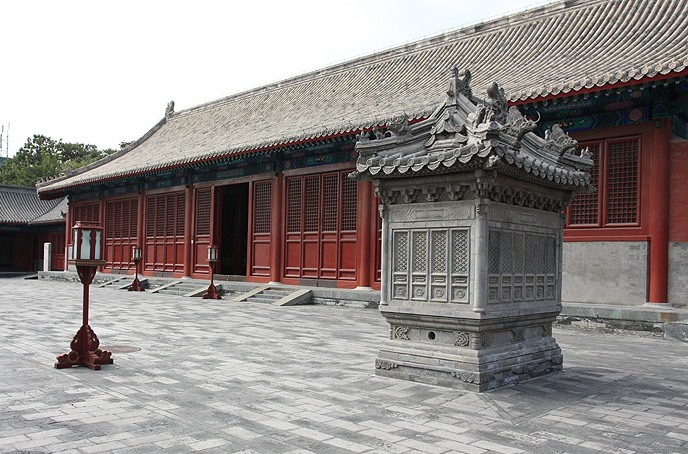 Выставка ритуальных - многоликих барабанов
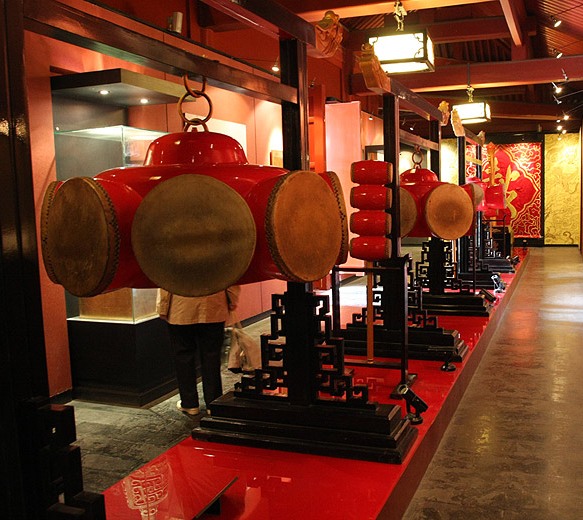 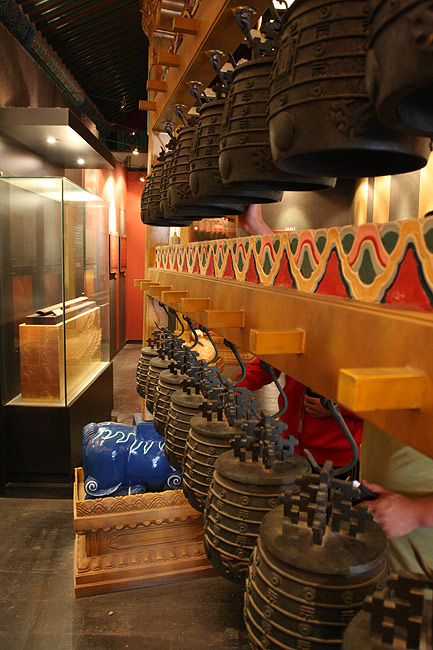 Выставка колоколов
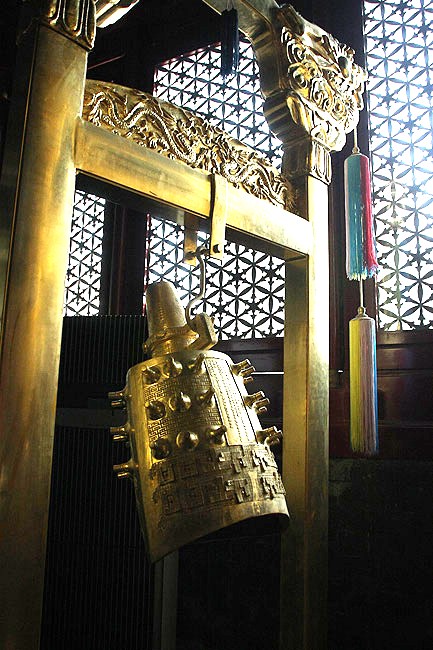 Колокол в Зале Собранного Счастья
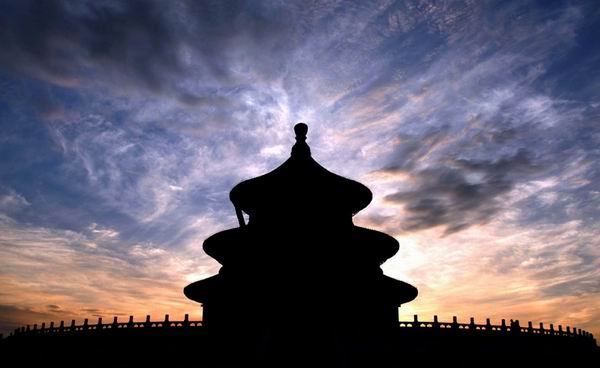 Внесён  ЮНЕСКО  в список  всемирного наследия  человечества
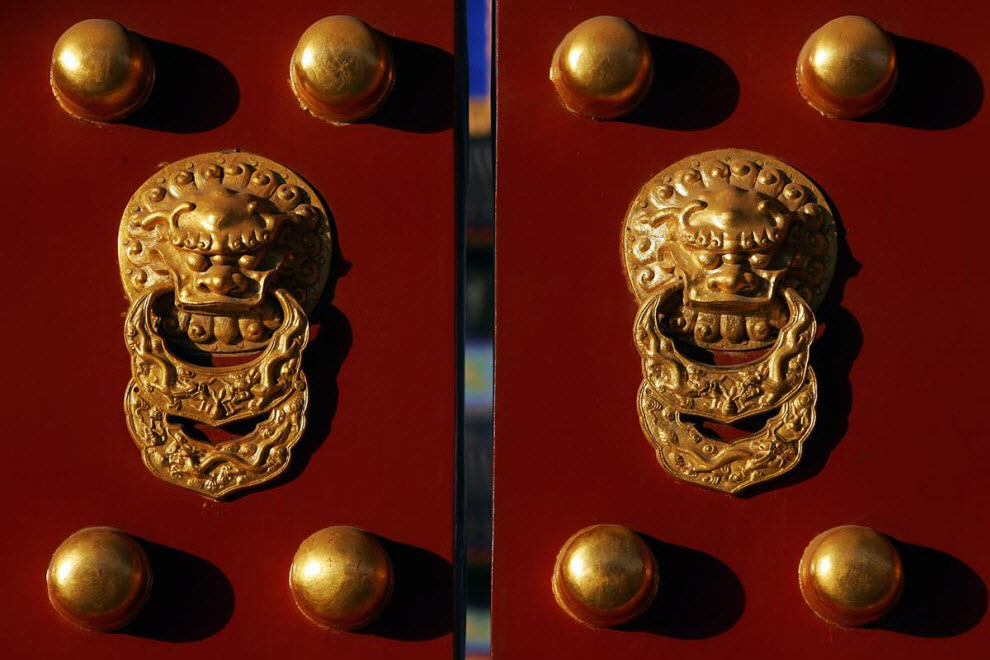 Юречко Светлана